Урок лiтаратурнага чытання
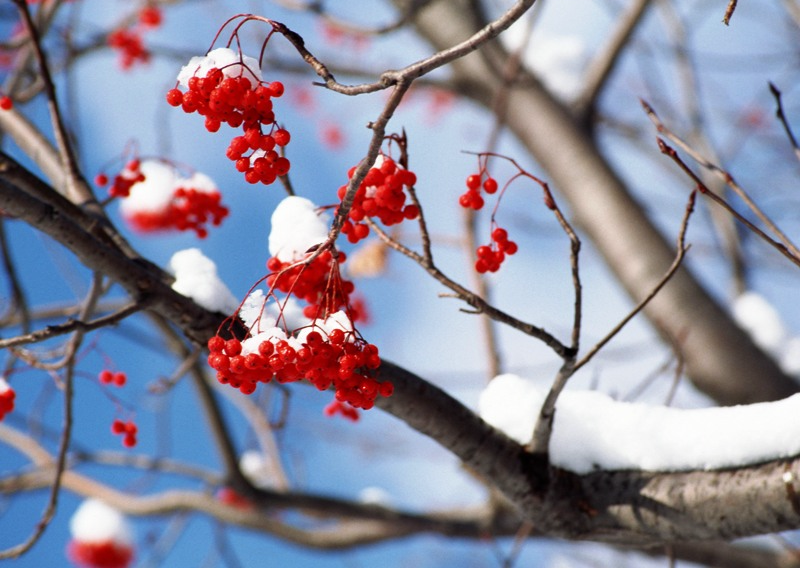 ПразвiнеЎ званок вясёлы,
Мы Ўрок пачаць гатовы.
Будзем дружна працаваць,
Будем веды набываць.
Якуб ПiноЎскi. «Падкормлiвайце птушак!»
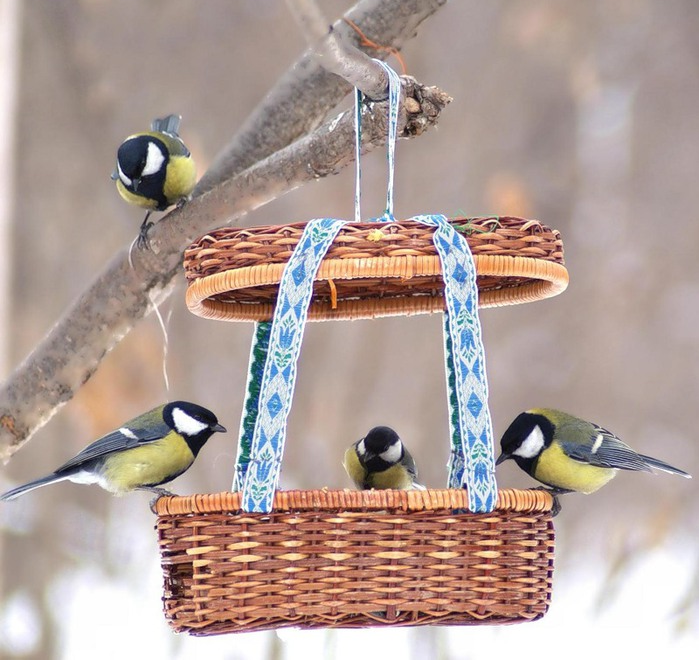 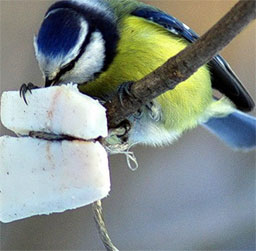 «Падкормлiвайце птушак!»План
1. Дзятлы зiмою.
2. Сiнiчкi вялiкiя.
3. Як дапамагчы птушкам.
4. Надвор‘е Ў снежнi.
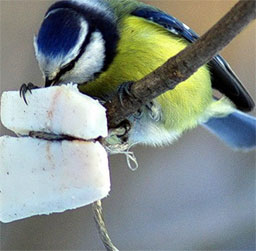 «Падкормлiвайце птушак!»План
1. Надвор‘е Ў снежнi.
2. Сiнiчкi вялiкiя.
3. Дзятлы зiмою.
4. Як дапамагчы птушкам.
Сiнiчка
Запомнi!
Чым падкормлiваць кепска, 
лепш не падкормлiваць зусiм!
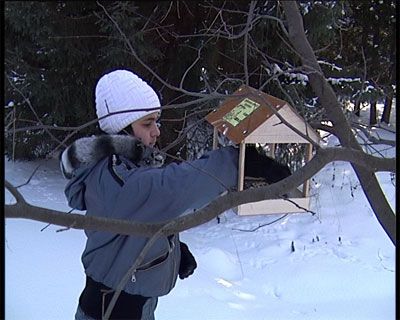 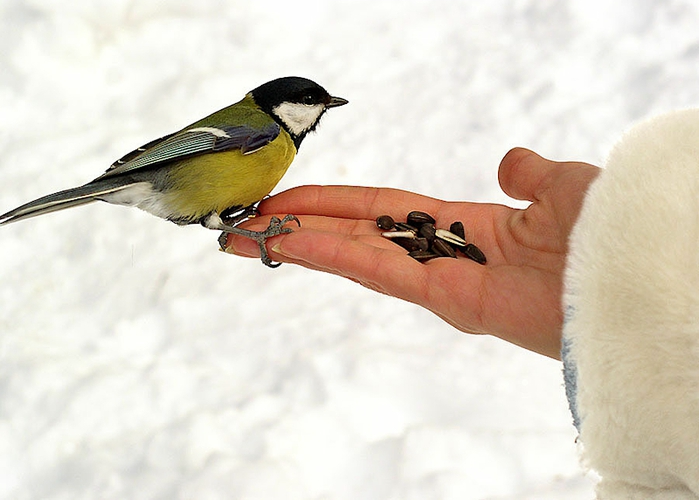 Алесь ПальчэЎскi.«КрыЎда»
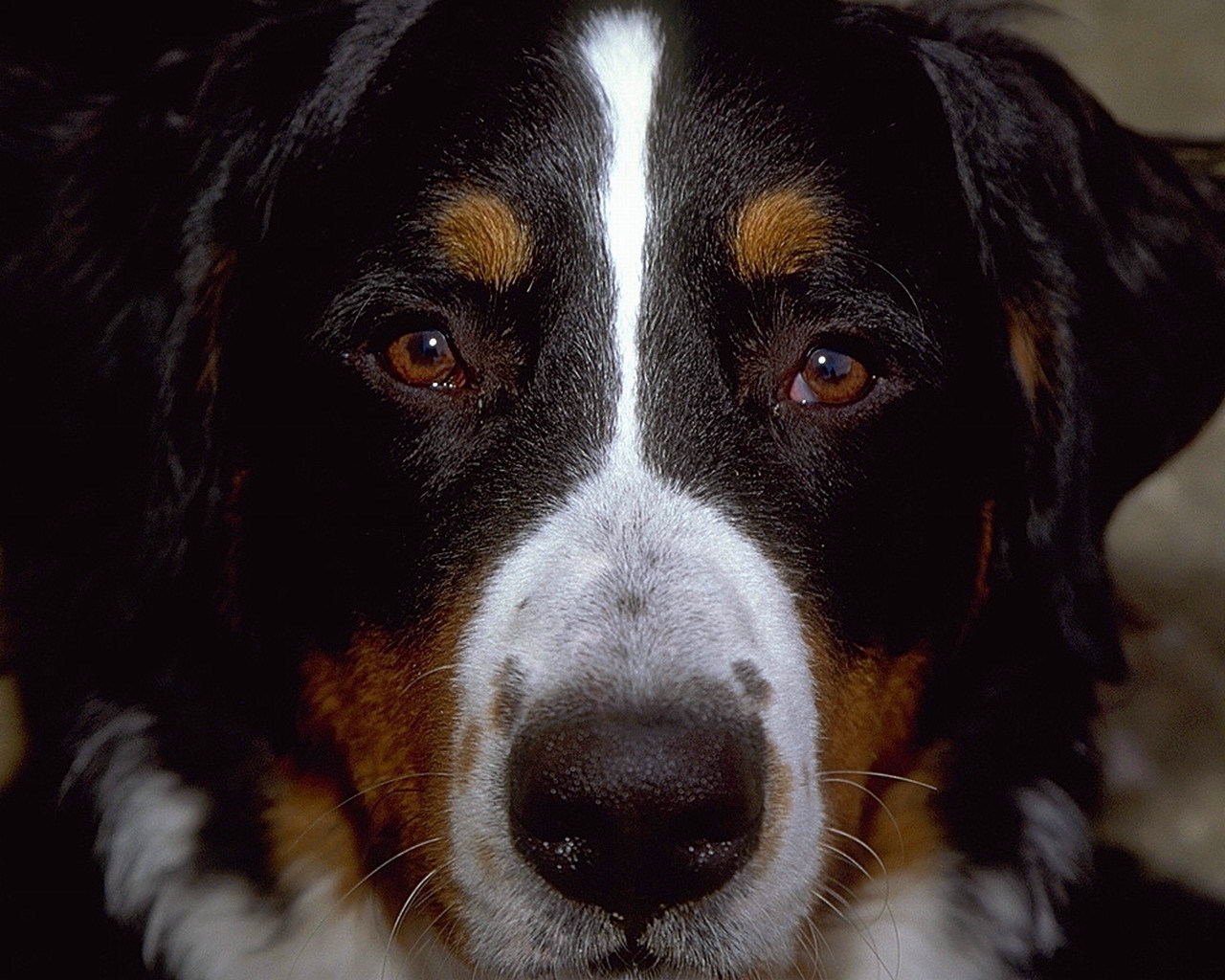 Пазнаёмiмся…
Пашырым…
Будзем вучыцца…
Алесь Пальчэўскі(1905-1979)
Бюро даведак
Крáма – невялiкi магазiн.

Лáшчыцца – з ласкаю гарнуцца да каго-небудзь.
Матýзкі – ручкі ад сумкі, торбы.

Рэшта – здача.

Спадылбá – з-пад нахмураных броваЎ.

Сцяцца – счапiцца Ў бойцы.
´
´
Мурза
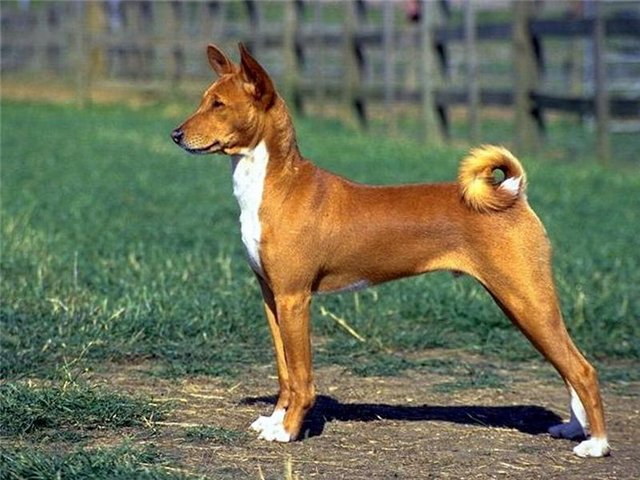 Разумны,
ласкавы,
адважны,
верны,
даверлiвы,
добры,
прыгожы,
адказны.
Закончыце сказы
Мы Ў адказе за тых, каго …     .

   Сабака – не футбольны мяч, i пасля гульнi ён можа …       .

   Дрэнна выхаванага сабаку цяжка …      .
Мы Ў адказе за тых, каго ПРЫРУЧЫЛI.

   Сабака – не футбольны мяч, i пасля гульнi ён можа СПАТРЭБIЦЦА.

   Дрэнна выхаванага сабаку цяжка ПЕРАВЫХАВАЦЬ.
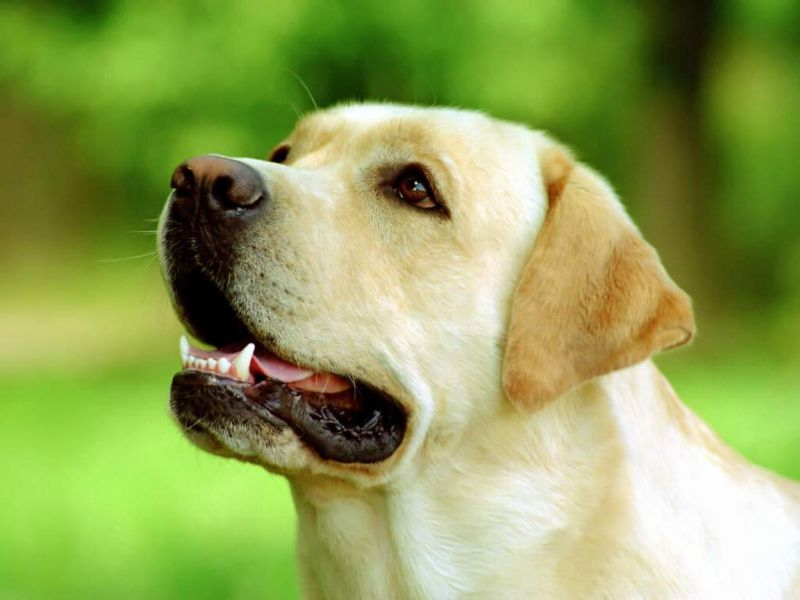 «Жылі-былі сабакі»
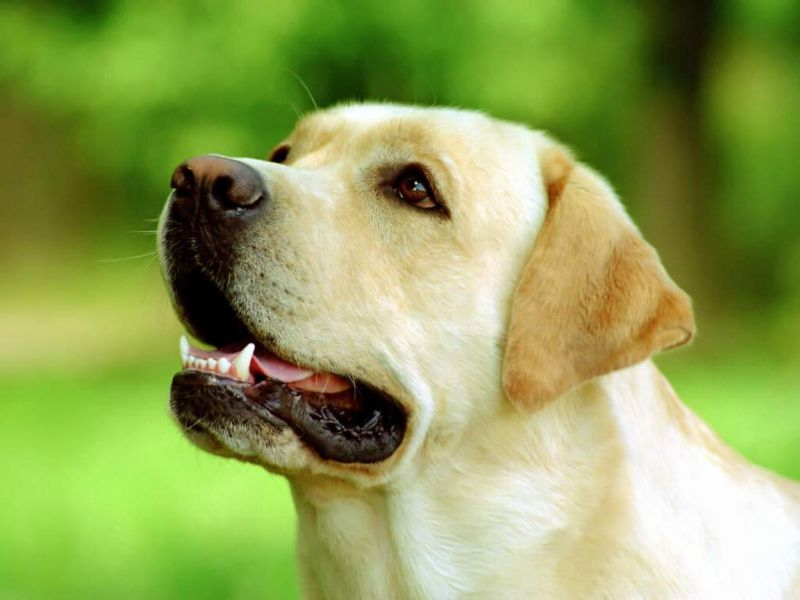 Дамашняе заданне
Група 1 – выразна чытаць урывак, якi найбольш спадабаЎся.

        Група 2 – пераказаць апошнюю частку твора ад iмя Мурзы.

        Група 3 – перачытаць тэкст, падабраць прыказкі аб дружбе.
  
        Па жаданню – зрабiць малюнак да ЎрыЎка, якi спадабаЎся.
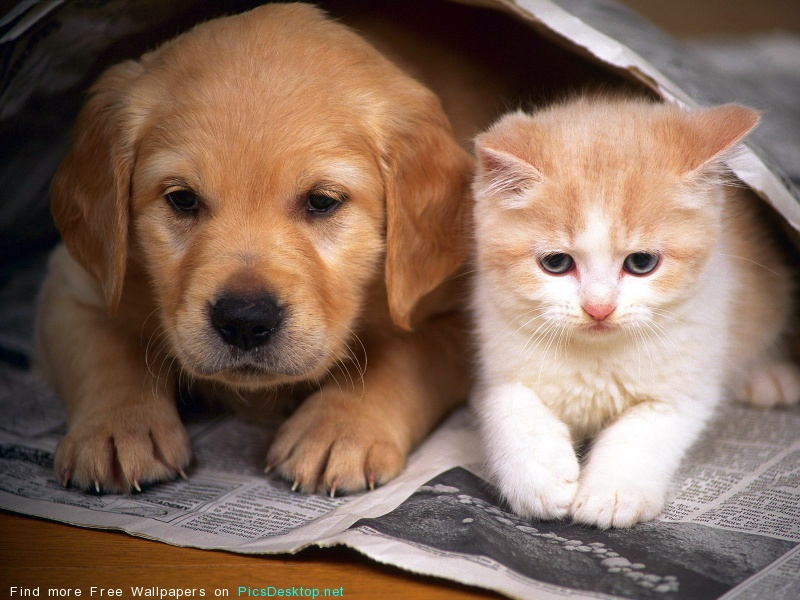